Asinhroni vučni motor
Prezentacija predavanja 07.05.2024
Sadržaj
Ekvivalentno kolo faze asinhronog motora
Izraz za  momenat AM
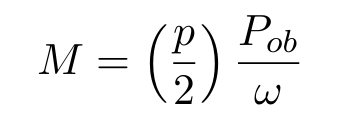 Uprošćeno kolo po fazi AM
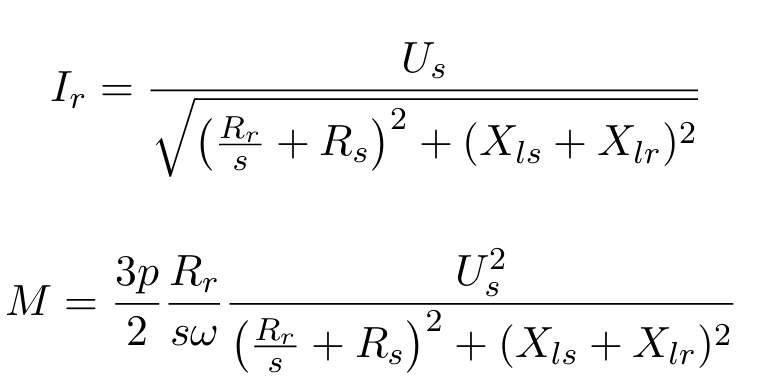 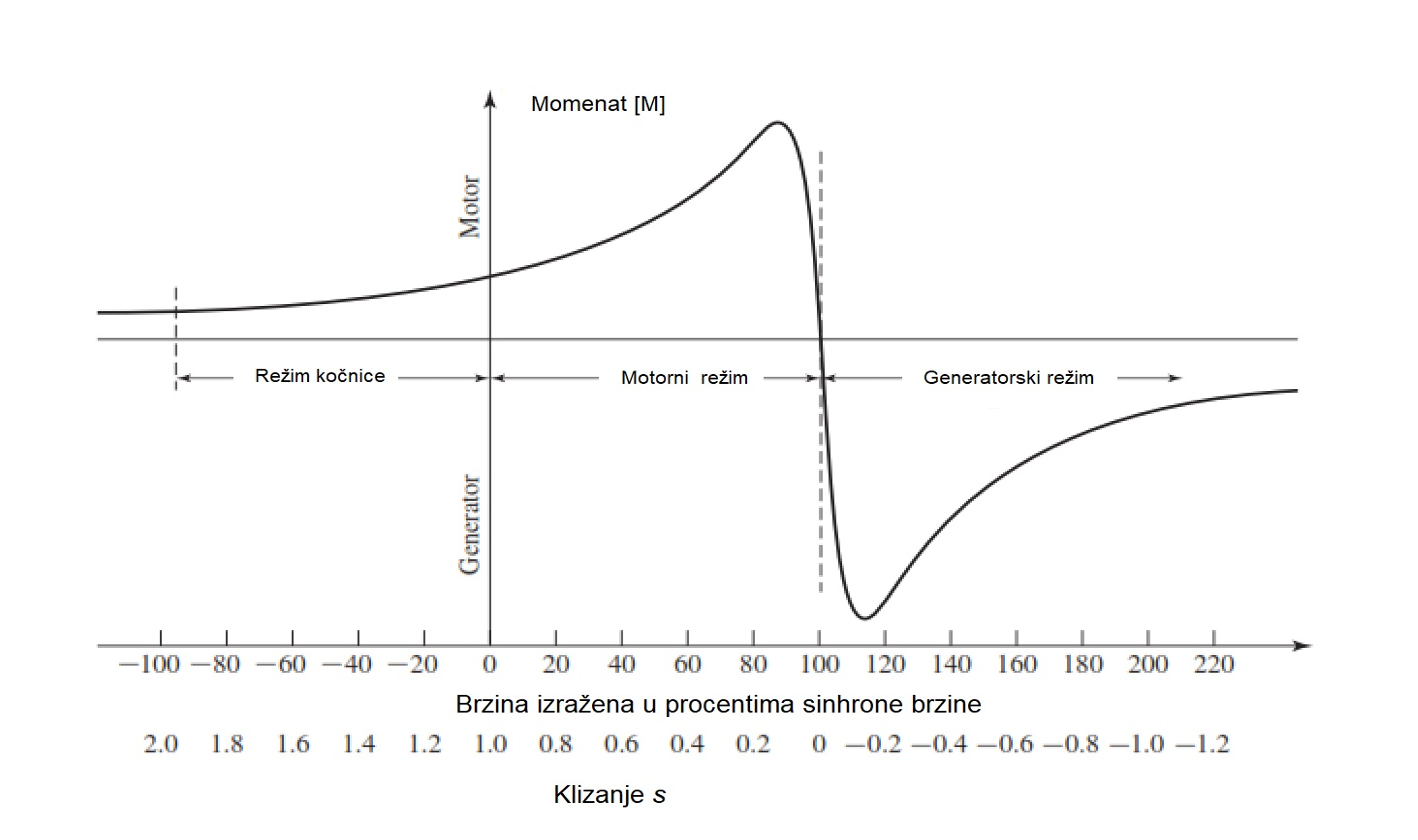 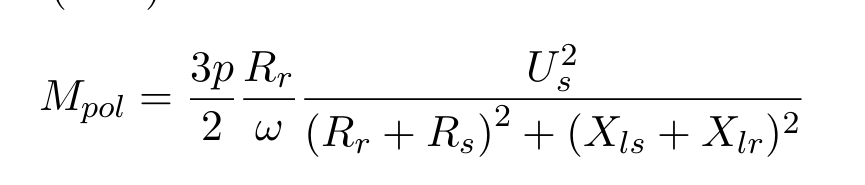 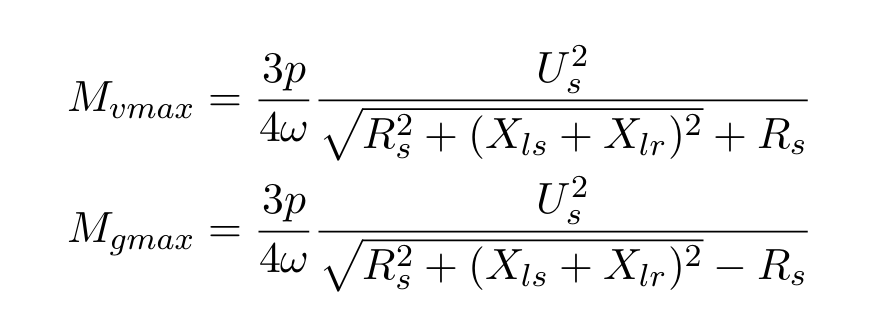 MOMENAT AM U STABILNOM REGIONU
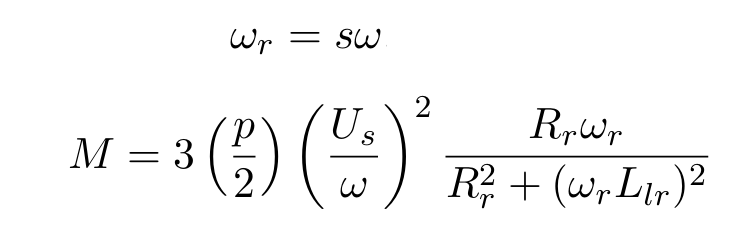 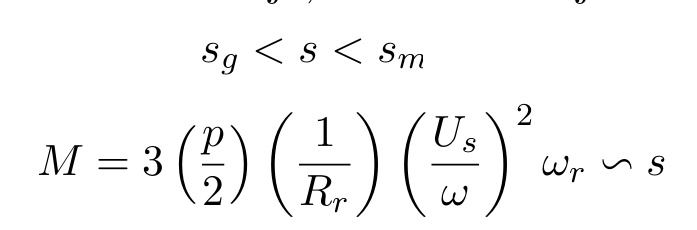 Upravljanje momentom AM, region konstantnog momenta
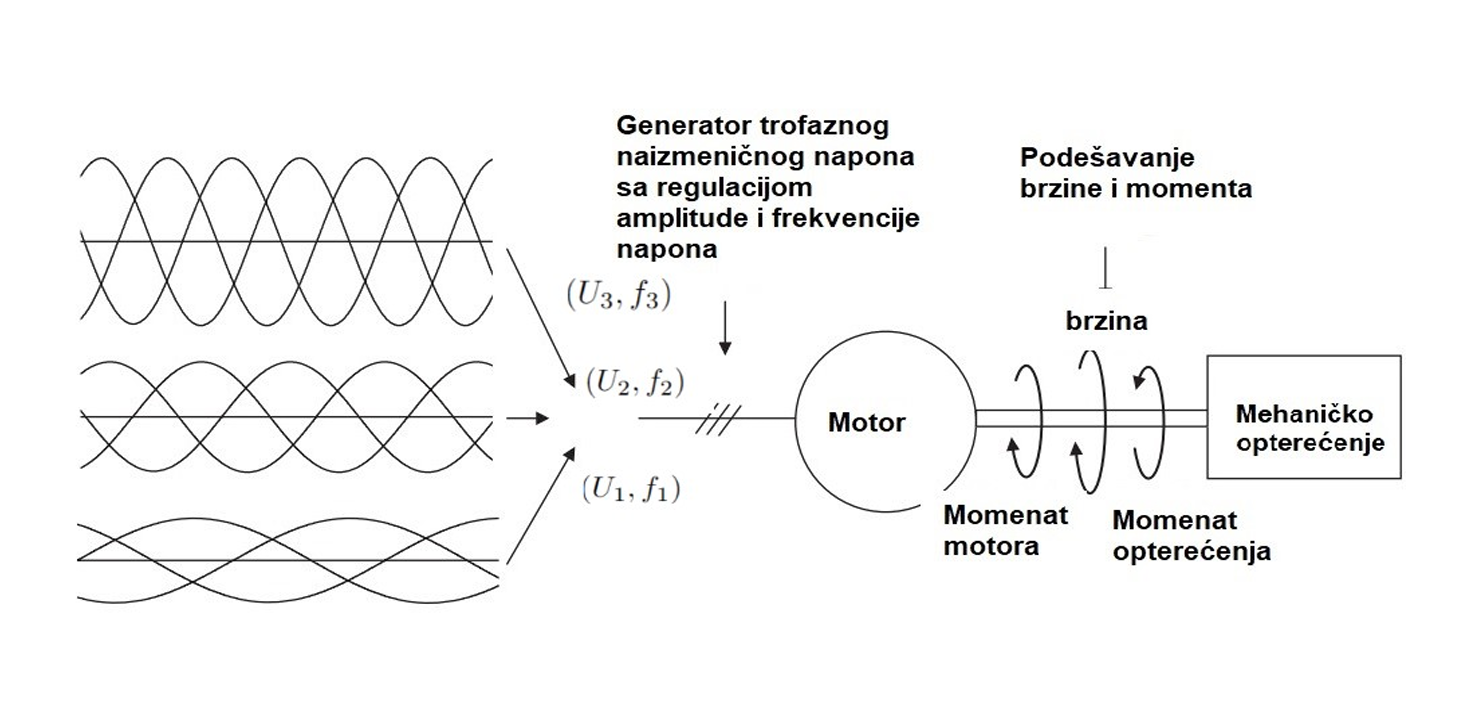 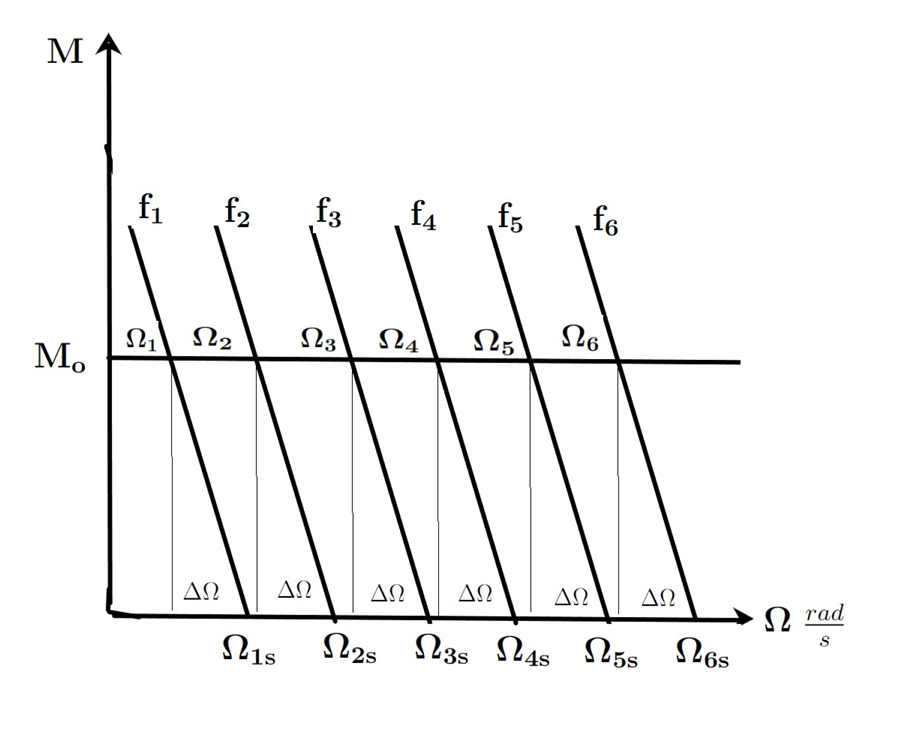 Region konstantne snage
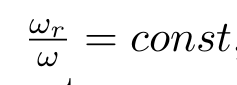 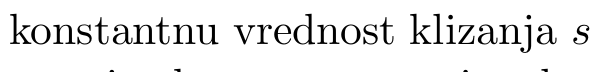 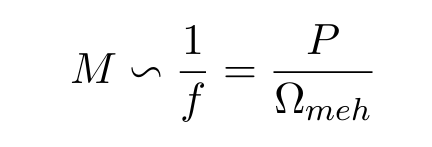 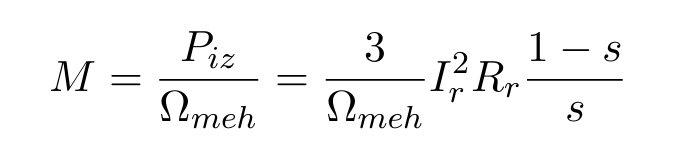 Region oslabljenog  magnetnog polja
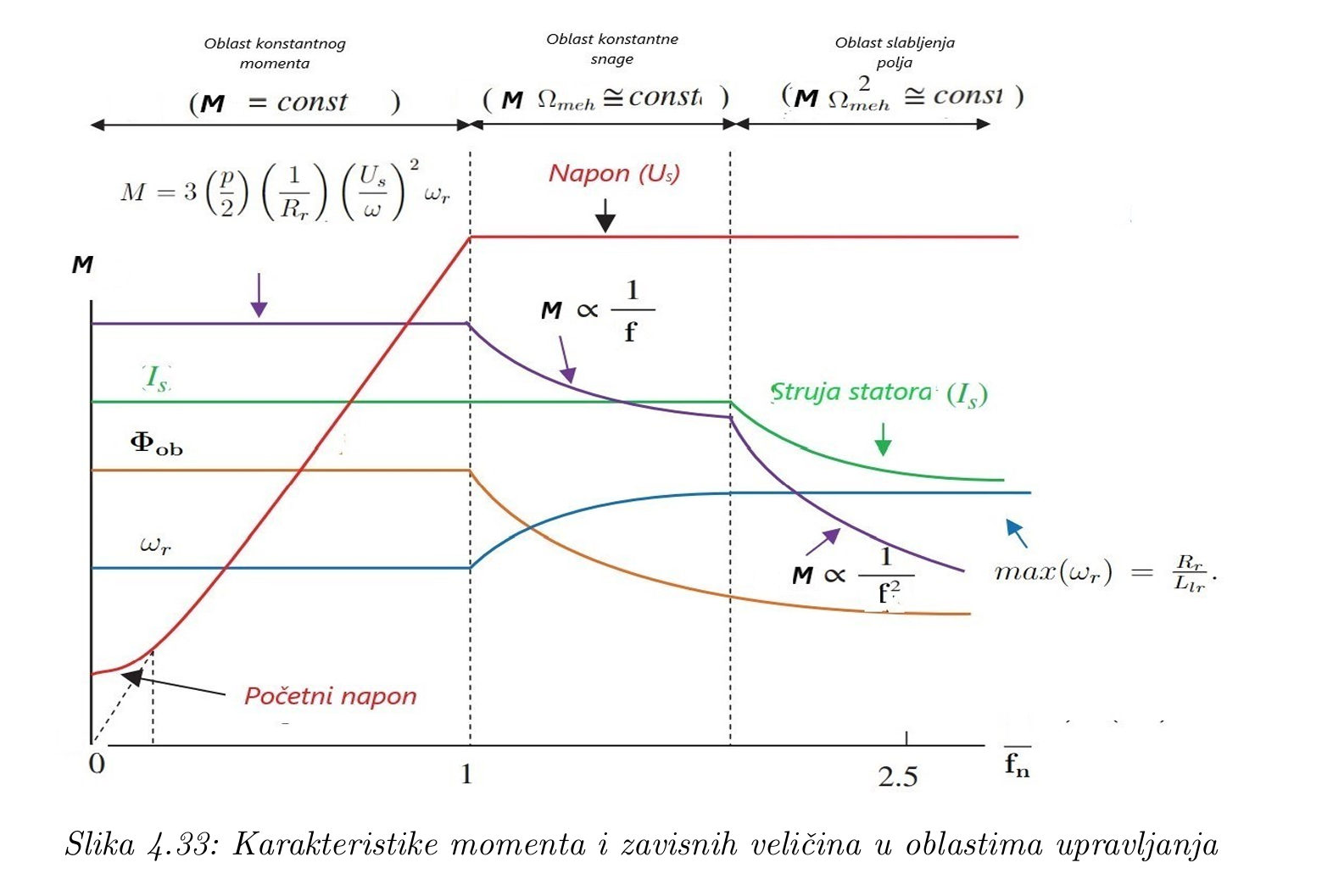